Подготовка 
к мониторингу по математике
1 класс
2013-2014
Задание 1
14
16
12
9
17
8
15
10
20
Какие из чисел меньше 12?
Отметьте крестиком.
Задание 2
9 + 3
17
12
15
20
Выполните действие. Отметьте ответ «крестиком» 
Задание 3
По двору разгуливали 4 кота. Один убежал. Сколько котов осталось?
4     1     5     3
Решите задачу и отметьте ответ «крестиком».
Если вы ошиблись, то зачеркните свой ответ  и  поставьте крестик под верным ответом
4     1     5     3
Катя посадила 6 морковок, а Аня - 4. Сколько морковок посадили девочки?
Запишите решение и ответ.
Решение:
6+4=10(м.)
10морковок.
Задание 4
6+3=9(м.)
6+4=10(м.)
Задание 5
Выполните  действие. Запиши ответ.
2 + 6
Ответ:
8
Задание 6
Запиши числа 10, 5 и 7 в порядке счета.
1 0
5,
7,
Задание 7
Сумма каких чисел равна 4?

Решение 1: ____________________________
Решение 2: ____________________________
Решение 3: ____________________________
Решение 4: ____________________________
Решение 5: ____________________________
1+1+1+1
2+2
1+3
2+1+1
4+0
Задание 8
У Иры 8 наклеек, а у Наташи 10. На сколько наклеек у  Наташи больше?
на 18   на 2   на 6    на 9
Игорь решил купить машинку за 4 рубля. Какой монетой он сможет расплатиться и сколько рублей он получит на сдачу?  Запиши решение и ответ.
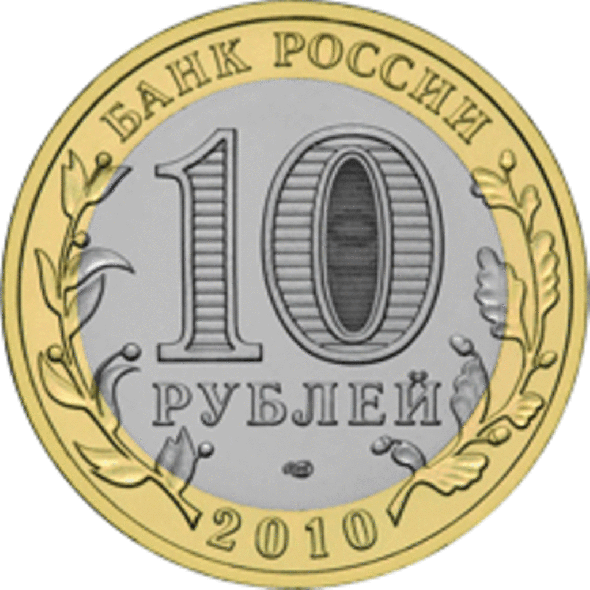 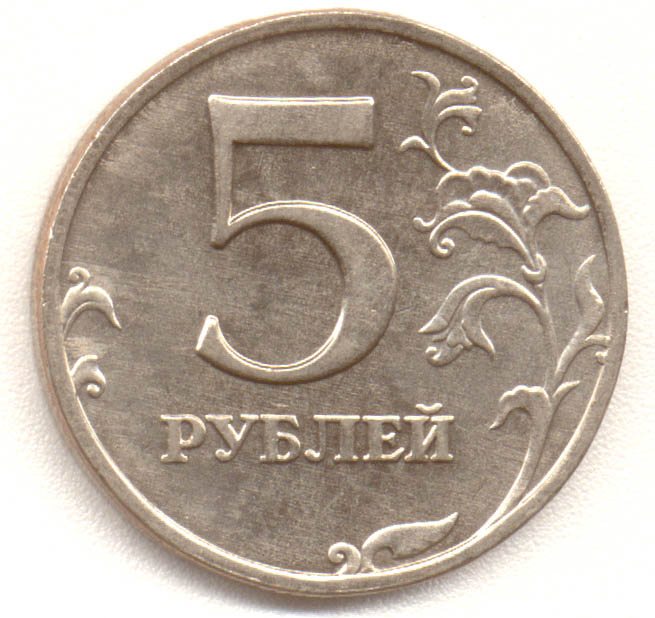 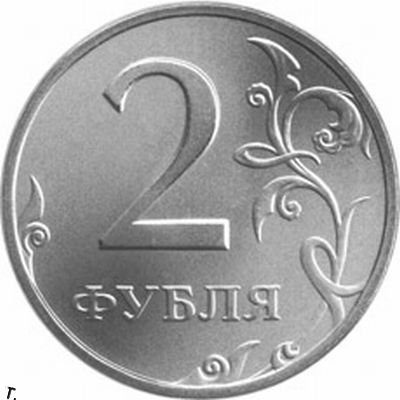 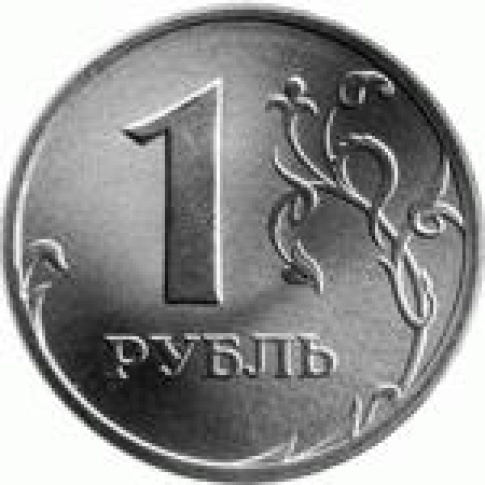 10 – 4 = 6(руб.)
5 -  4 =1(руб.)
Четырёхугольники
Разбейте 
фигуры 
на 
группы
Треугольники
6
1
2
3
5
4
9
7
8
10
11
12
Круги
Пятиугольники
Сергей спросил у одноклассников, какие фрукты они любят?
Результаты он записал в таблицу.
8
4
10
9
2
Какие фрукты больше всего любят все дети?
Какие фрукты девочки любят также, как мальчики любят бананы?
Ответьте  на вопросы:
Киви
Груши
Апельсины
Яблоки
Бананы
Мама купила 1 десяток яиц. Папа съел на завтрак яичницу из трёх яиц, а  сын сварил себе 1 яйцо. Сколько яиц съели на завтрак? 
Запишите решение и ответ.
3+1=4(яйца)
Презентацию  составила 
Мухачева  Юлия  Вячеславовна
учитель начальных классов 
ГБОУ  СОШ  №1055
г. Москвы